Physical Therapy for Myotonic Dystrophy
Stephanie Evans, PT, DPT
University of Iowa
Evaluation
Important to get an individualized assessment 
No one is the same!
Evaluation 
Gait assessment
Balance testing
Strength testing 
Range of motion testing
General mobility assessment
Treatment
Geared toward the patient’s goals!
Safety 
Improving or maintaining independence 
Recommendations for equipment 
Exercise/activity recommendations
Walking Aides
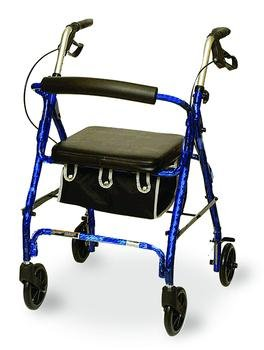 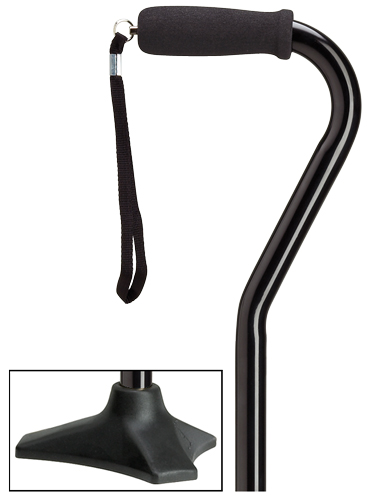 Transfer Aides
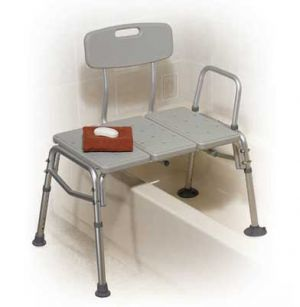 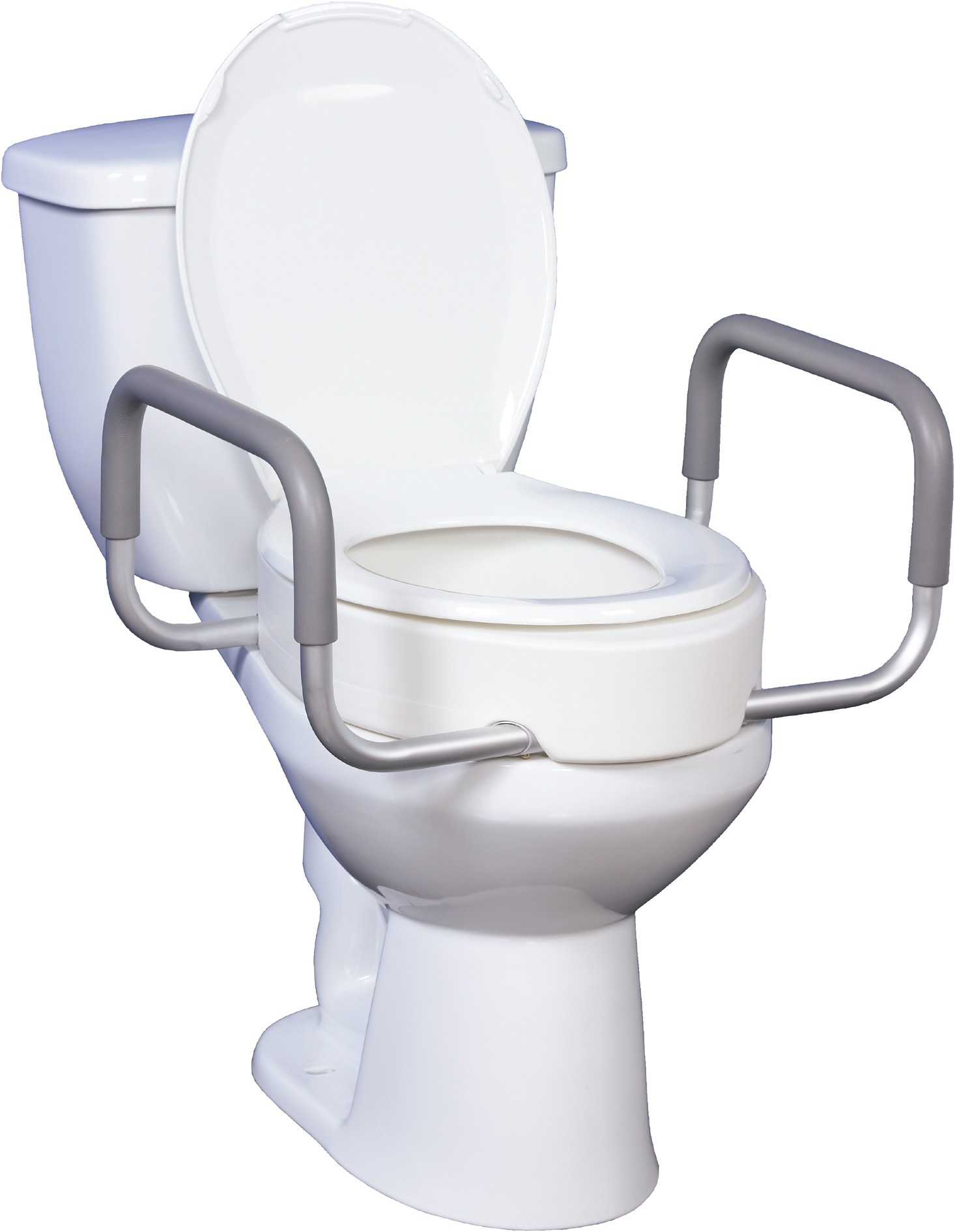 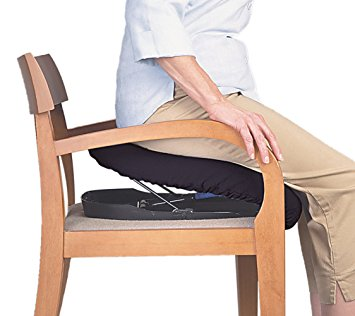 Ankle Foot Orthosis (AFO)
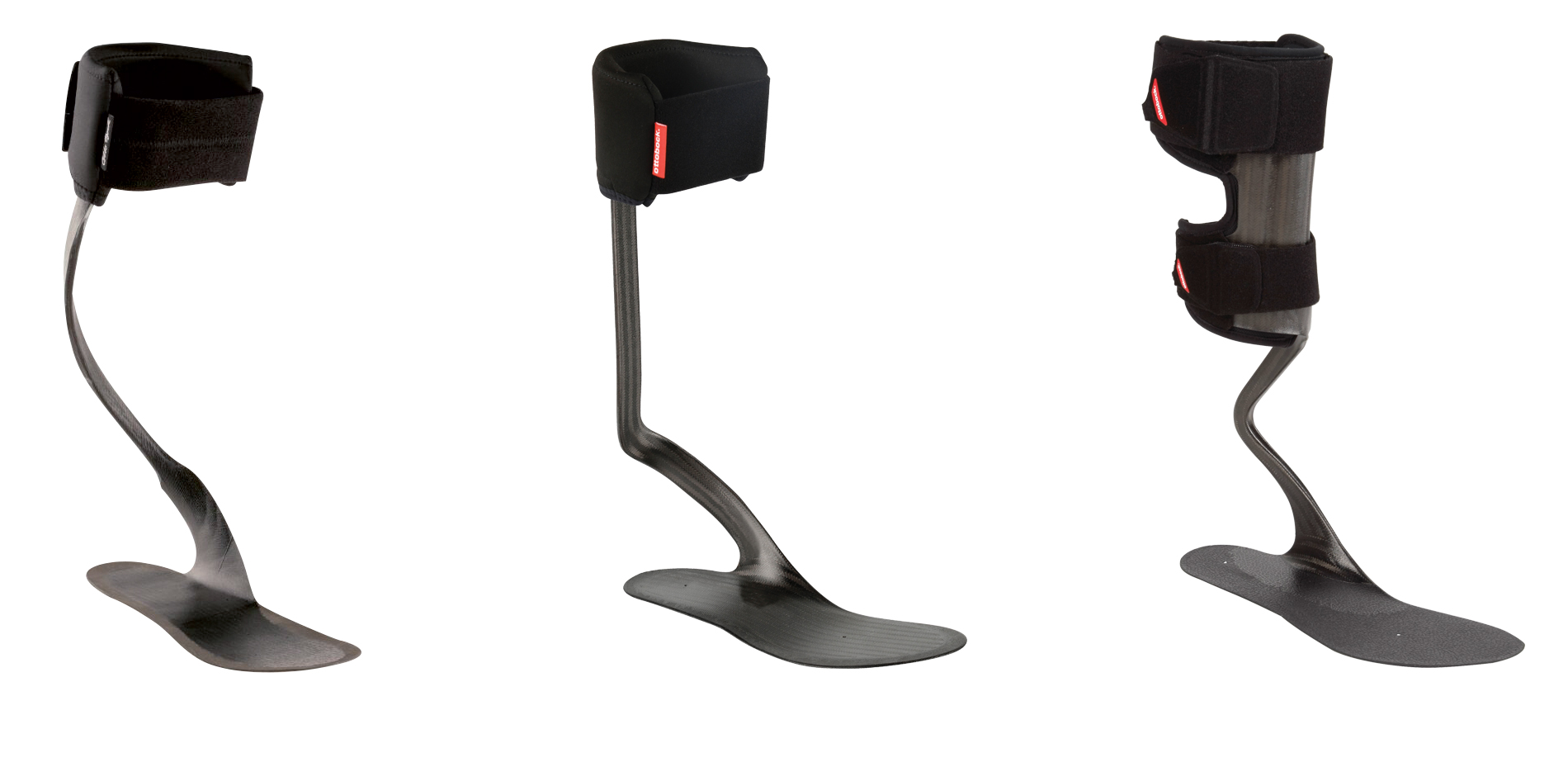 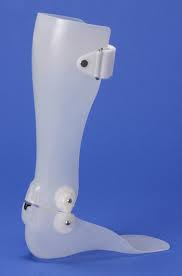 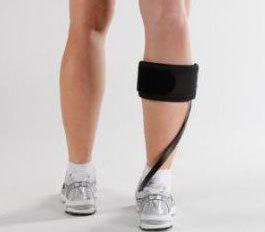 *Requires evaluation by an orthotist
Wheelchairs
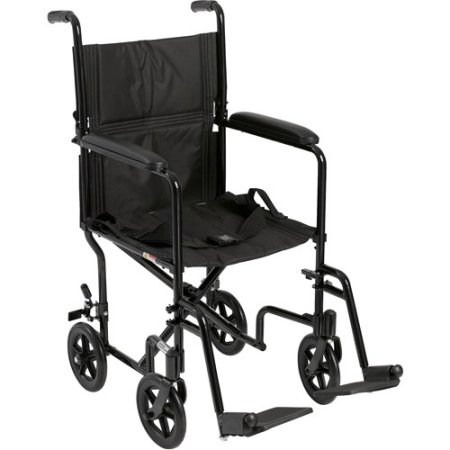 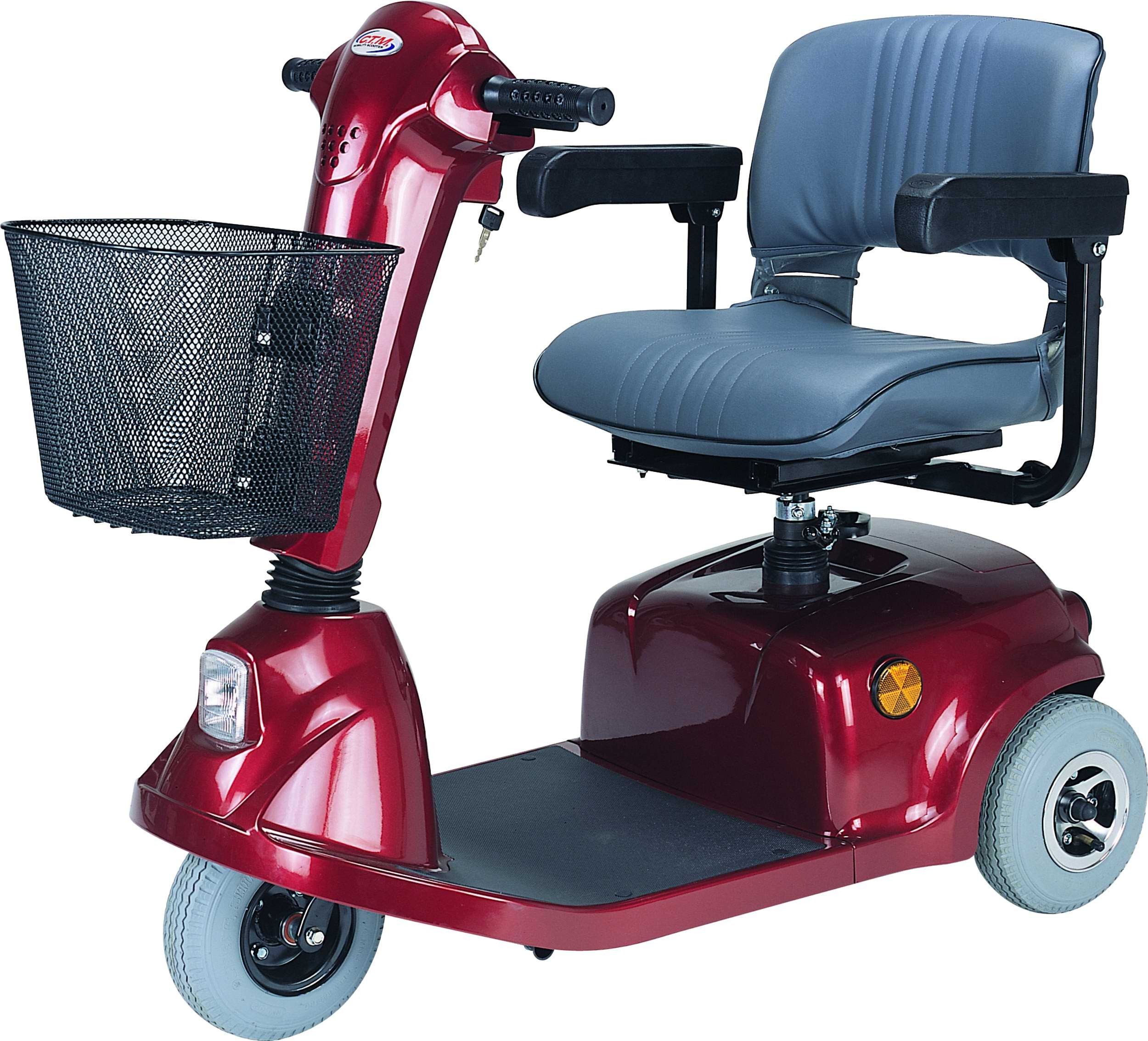 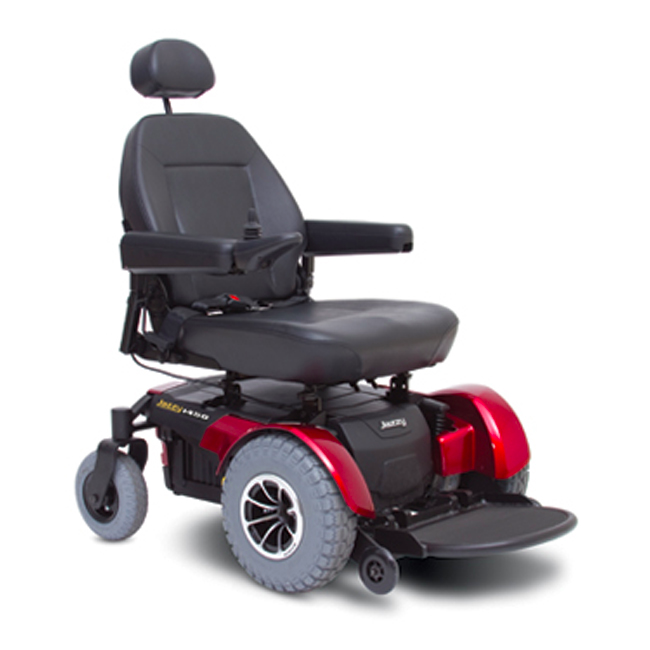 Exercise Recommendations
Disease progression vs. disuse atrophy 
Moderate exercise- research is limited 
ROM/Stretching 
Strengthening 
Cardiovascular exercise 
Balance training
Reduce fall risk
Questions?